I. Станция    «Сообразительная»
Задание №1. Омонимы-загадки

Из недр земли я влагу жизни извлекаю,
Я ваши вещи сохраняю,
Я привожу часы в движенье,
Законы музыки пишу,
И ничего в вознагражденье 
От человека не прошу.
Ключ
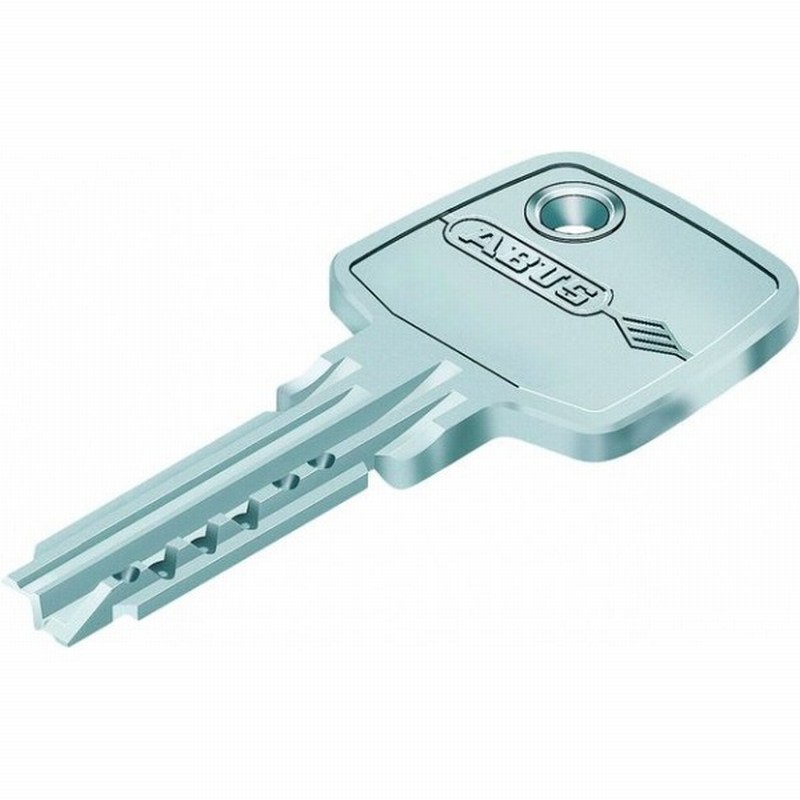 Омонимы-загадки
Из меня один стреляет,
А другой меня съедает.
Лук
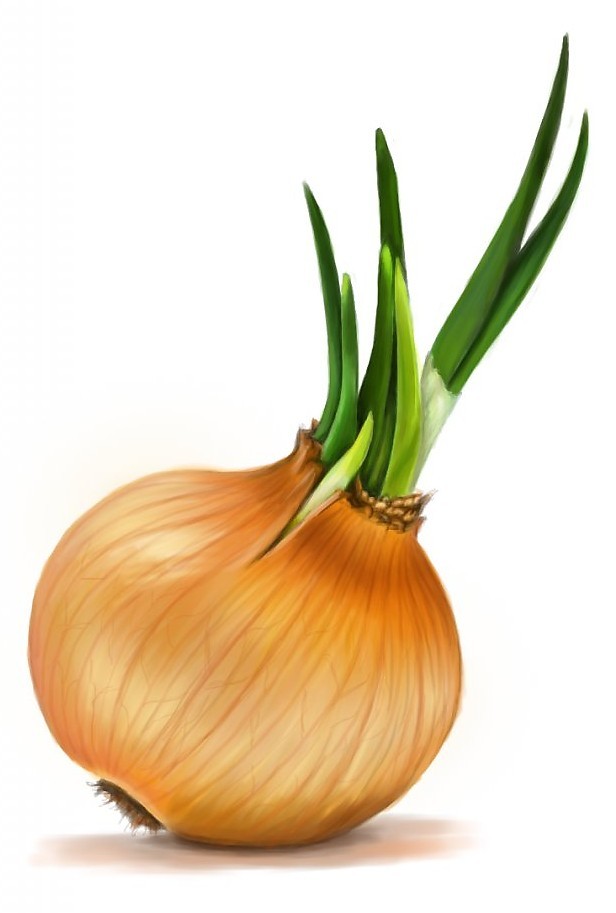 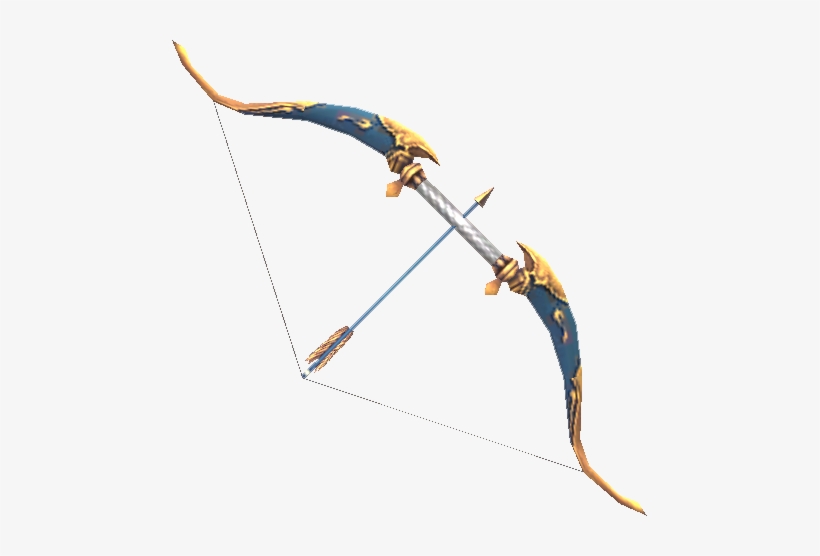 Омонимы-загадки
Я – плод заморского растения
И минерал для украшения.
Гранат
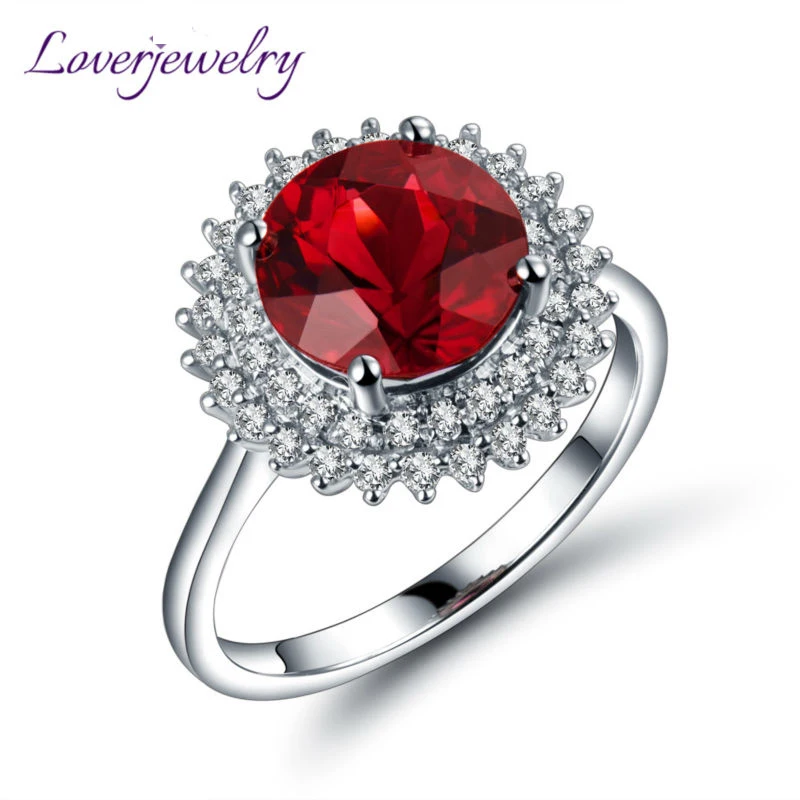 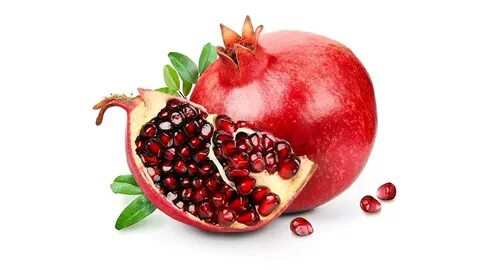 Омонимы-загадки
Меня ты встретишь
На железной доге и в магазине.
Полотно
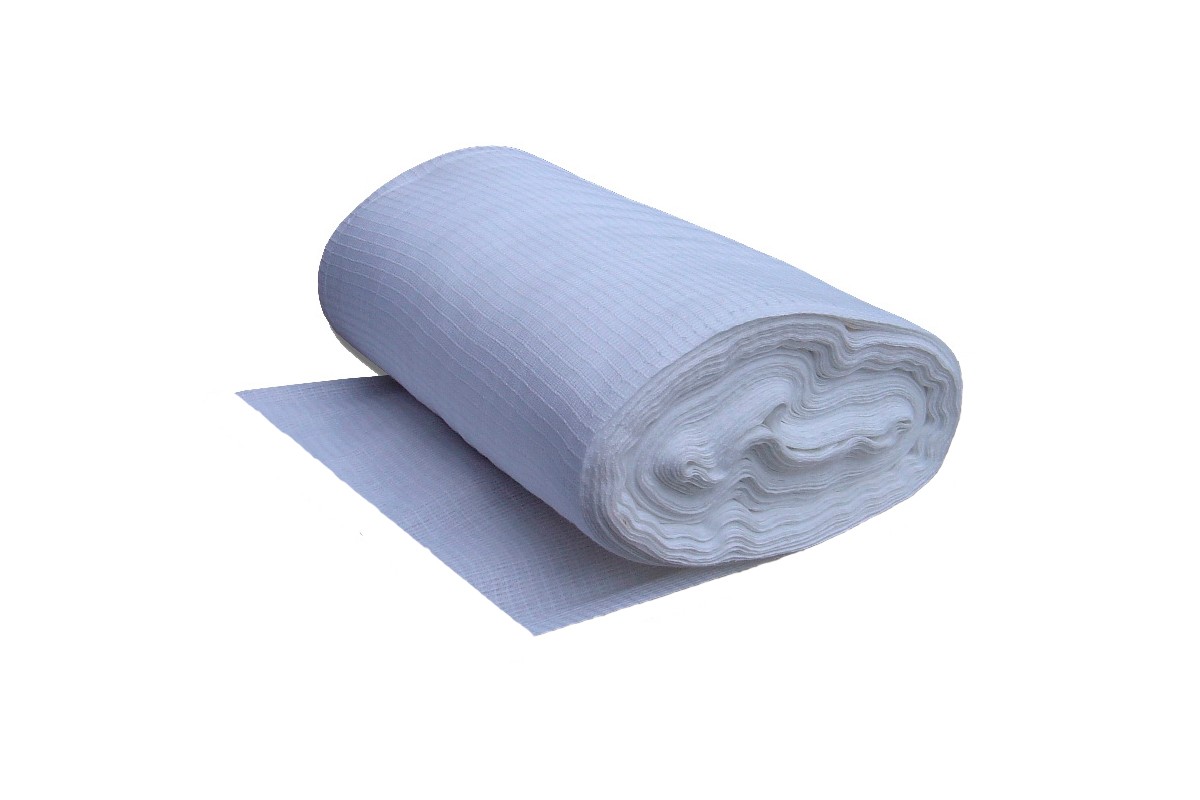 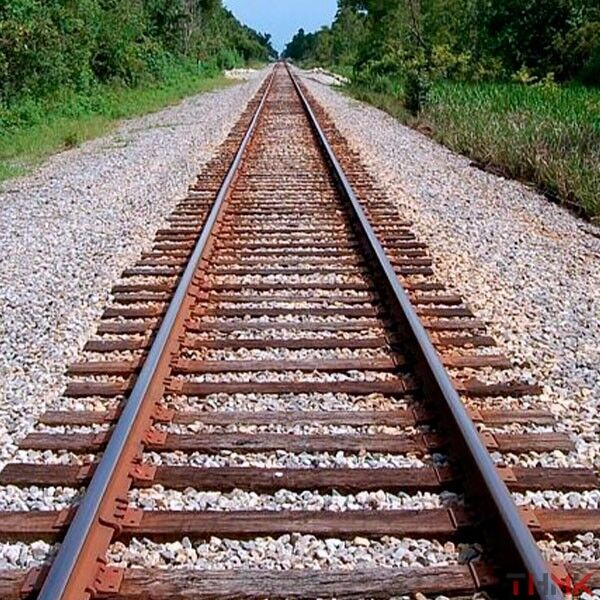 Омонимы-загадки
А со мной познакомишься
На дереве и в книге
Лист
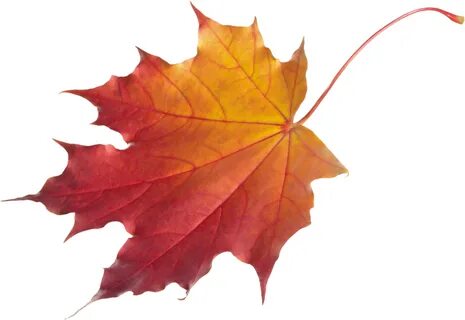 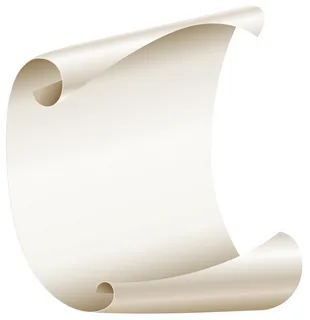 Задание №2.   Омографы-загадки
Омографы – слова, имеющие одинаковое написание, но разное произношение и значение. Они различаются ударением/
 
Я травянистое растение
С цветком сиреневого цвета,
Но переставьте ударение,
И превращаюсь я в конфету.
Ирис  - ирИс
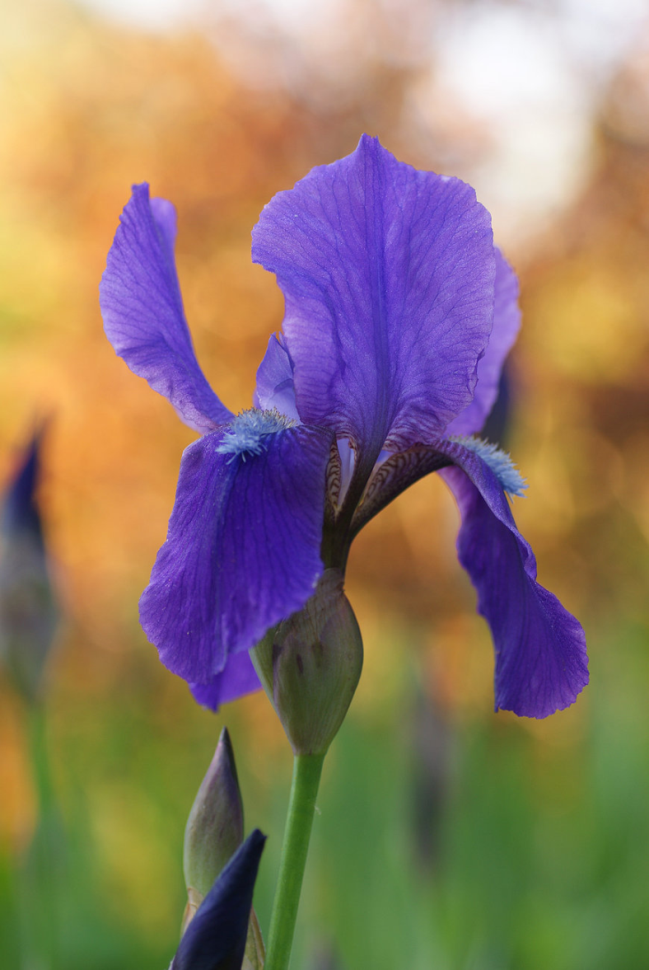 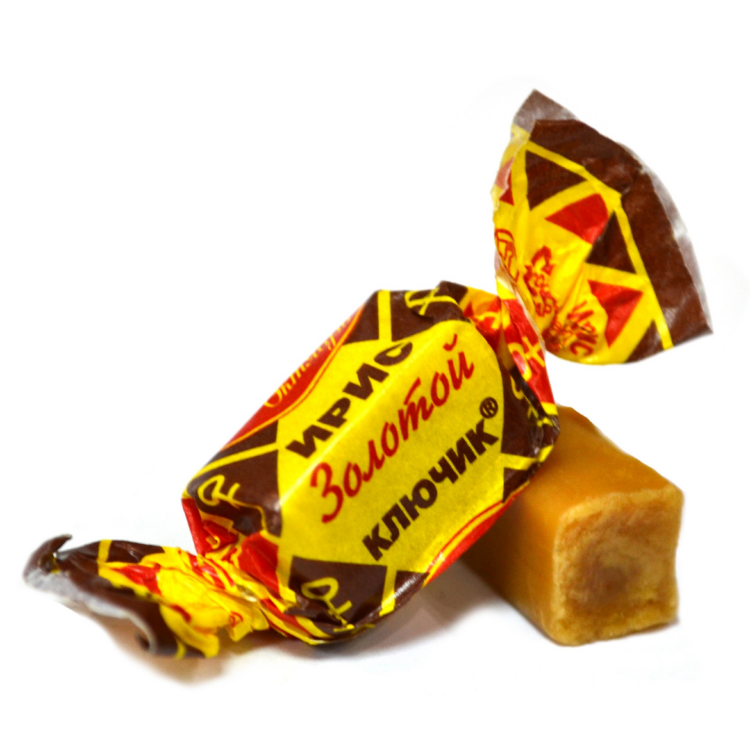 Омографы-загадки
Я сборник карт. От ударения
Зависят два моих значения:
Захочешь – превращусь в название
Блестящей, шелковистой ткани я
Атлас// атлАс
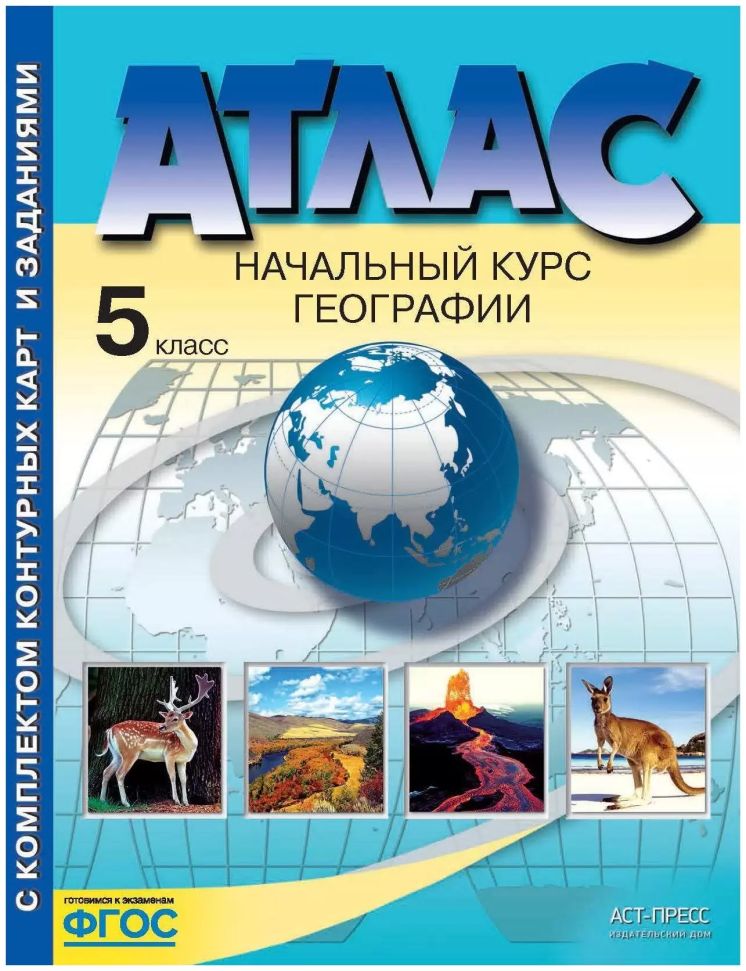 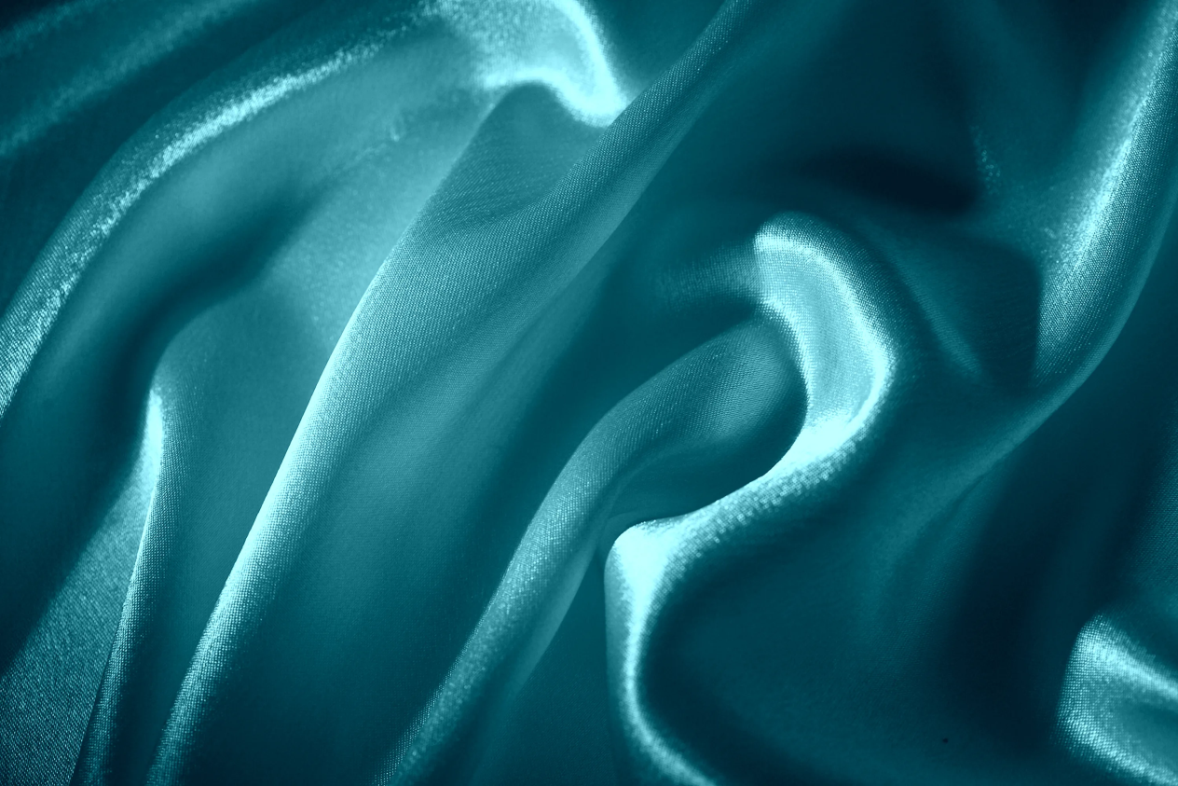 Омографы-загадки
Ставь на первом ударенье –
Будет зданье, без сомненья:
А поставь ты на втором –
Сохранит оно твой дом.
зАмок  - замОк
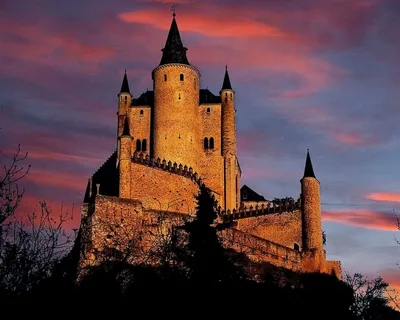 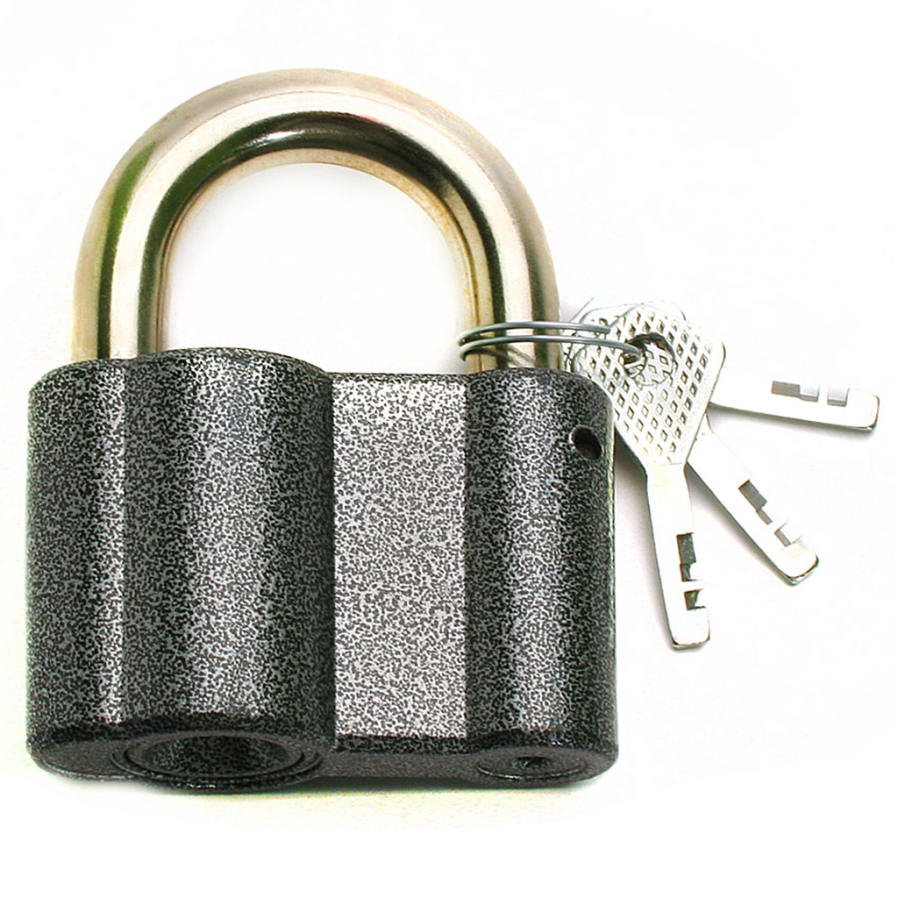 Омографы-загадки
Мы  - для пильщиков подставка,
Мы – для кучера сиденье.
Но попробуй-ка поставь-ка
Нам другое ударенье-
Осторожней будешь с нами:
Забодаем мы рогами.
кОзлы –козлЫ
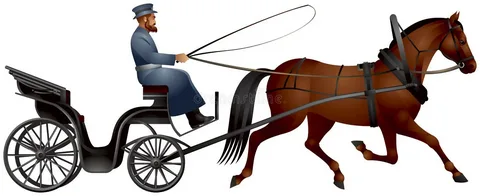 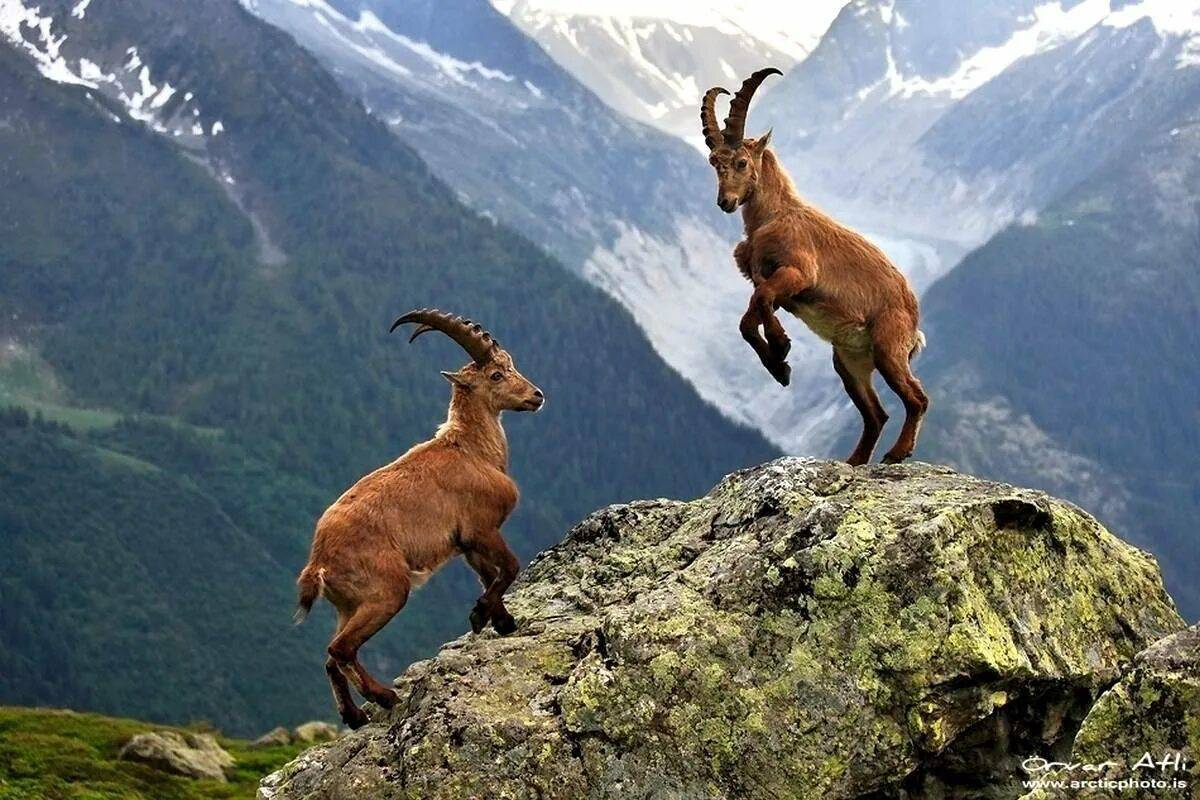 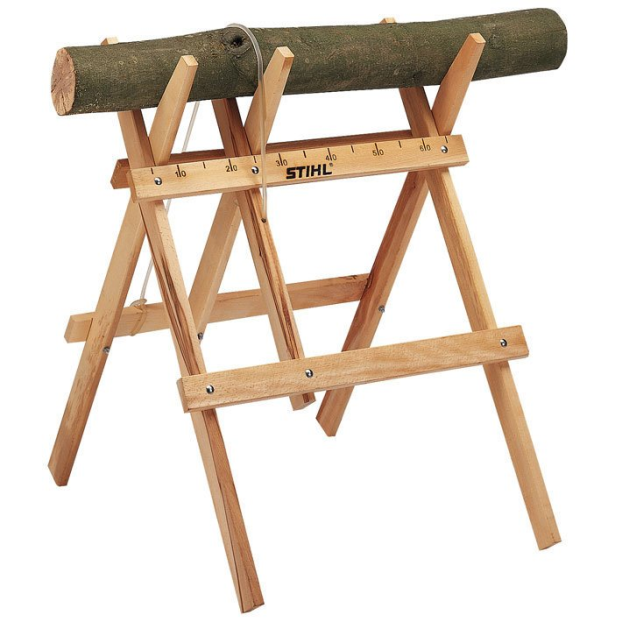 Задание №3.  Кроссворд «Омофоны»
Омофоны – это слова, которые одинаково звучат, но пишутся по-разному и имеют разное значение
Задание №4. Какое слово написано? Подберите 2-3 синонима
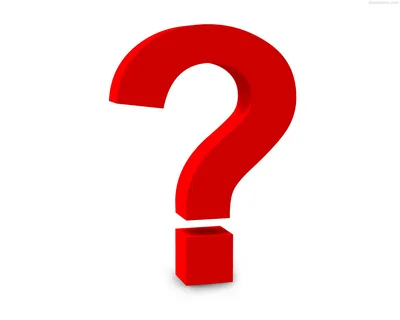 РЫТСБЫЙ  
КИНЧЕУ
Варианты ответов
РЫТСБЫЙ  (быстрый - скорый, молниеносный, юркий)



КИНЧЕУ     (ученик – школьник, учащийся)
Задание №5. Облако словКаждому облачку своё слово-синоним
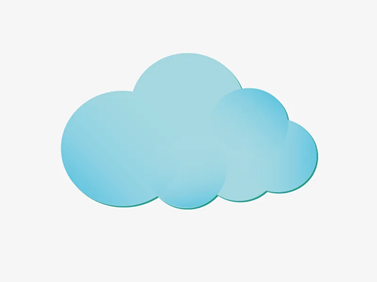 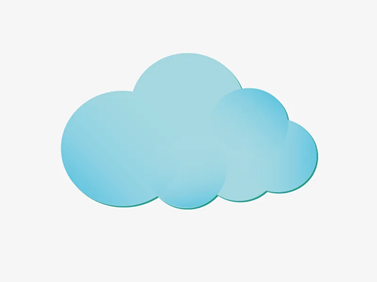 ОГРОМНЫЙ
КОЛОССАЛЬНЫЙ
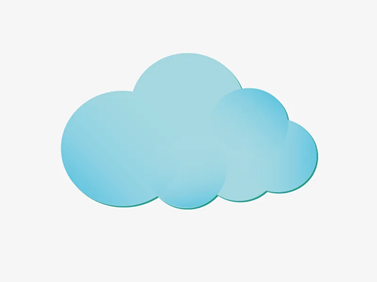 БОЛЬШОЙ
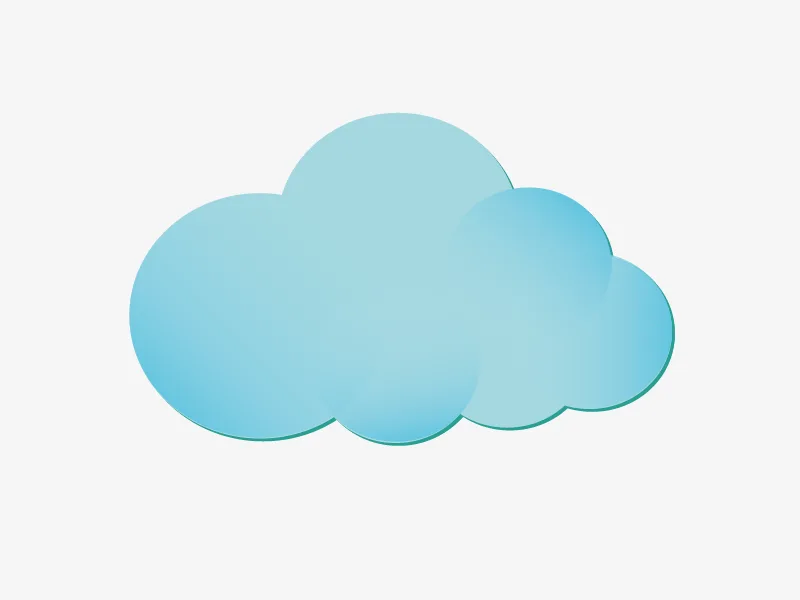 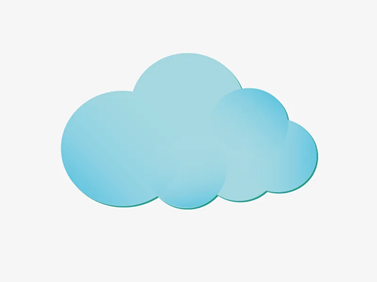 ГРОМАДНЫЙ
ГИГАНТСКИЙ
Большой - огромный - громадный – гигантский, колоссальный.